El verbo ser or estar
Rossana Elenbaum
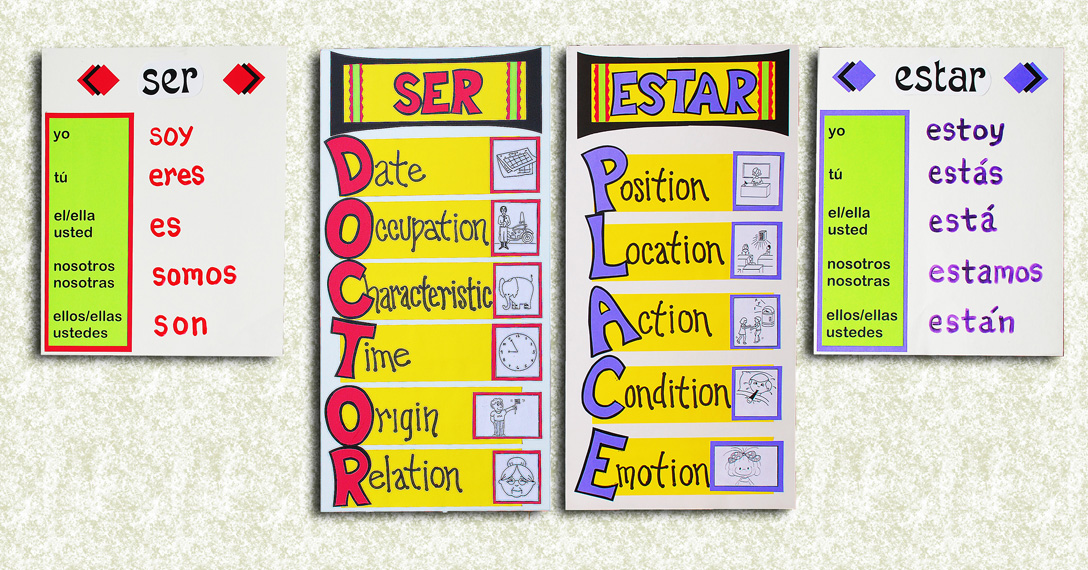 El verbo estar
Position, location : Where people or things are located
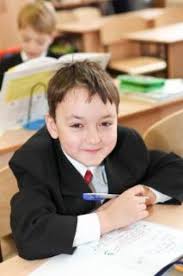 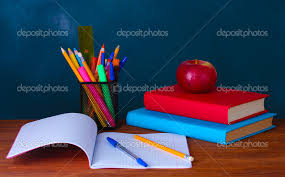 Actions, conditions, emotions
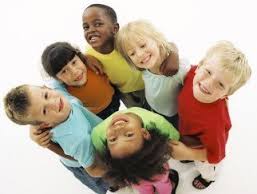 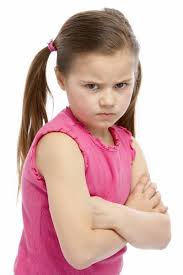 El verbo ser
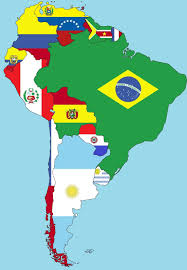 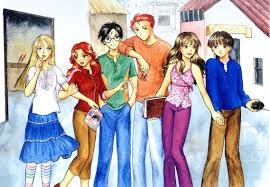 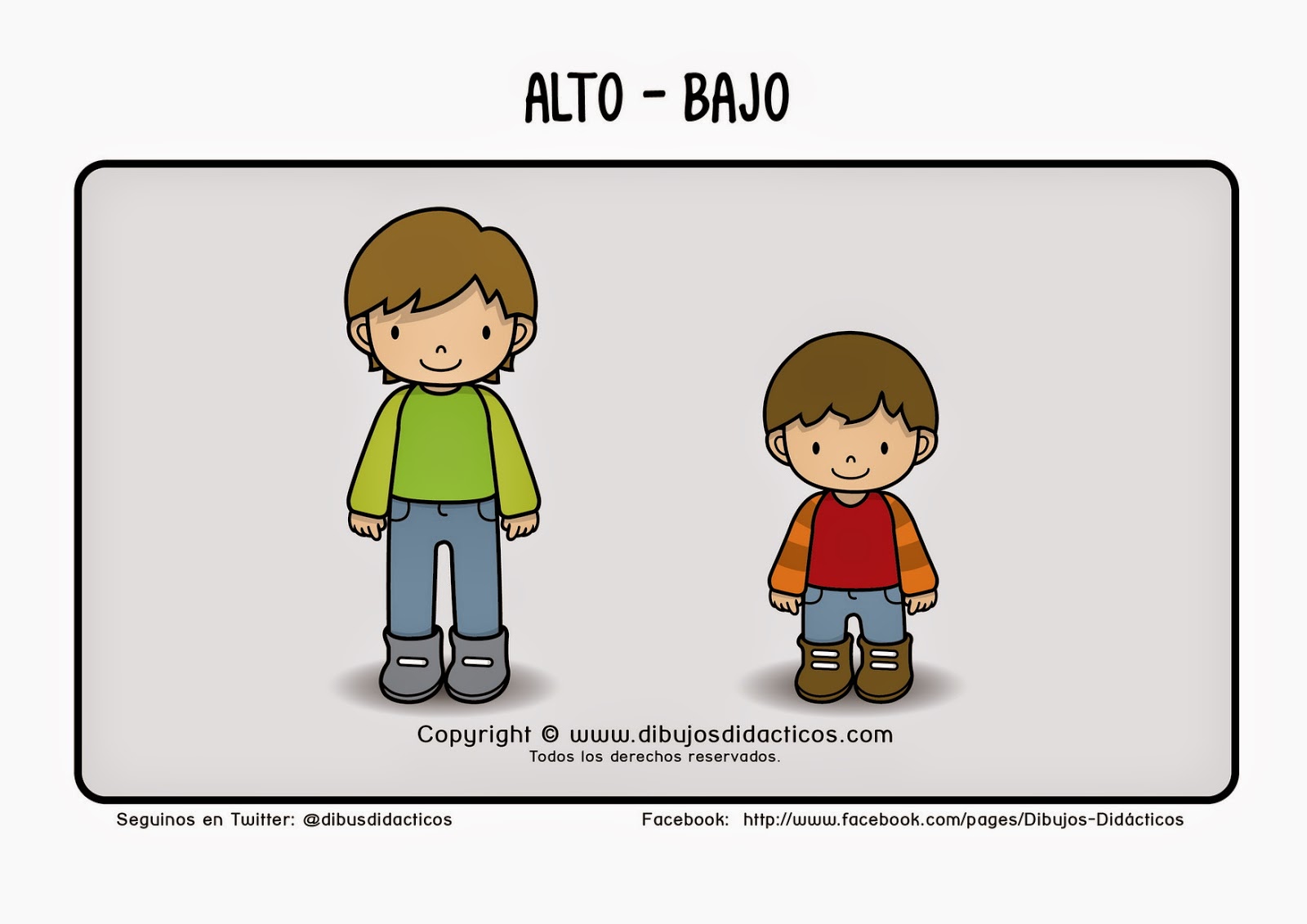 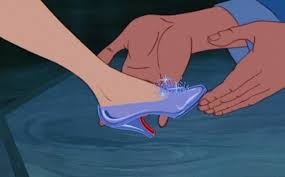 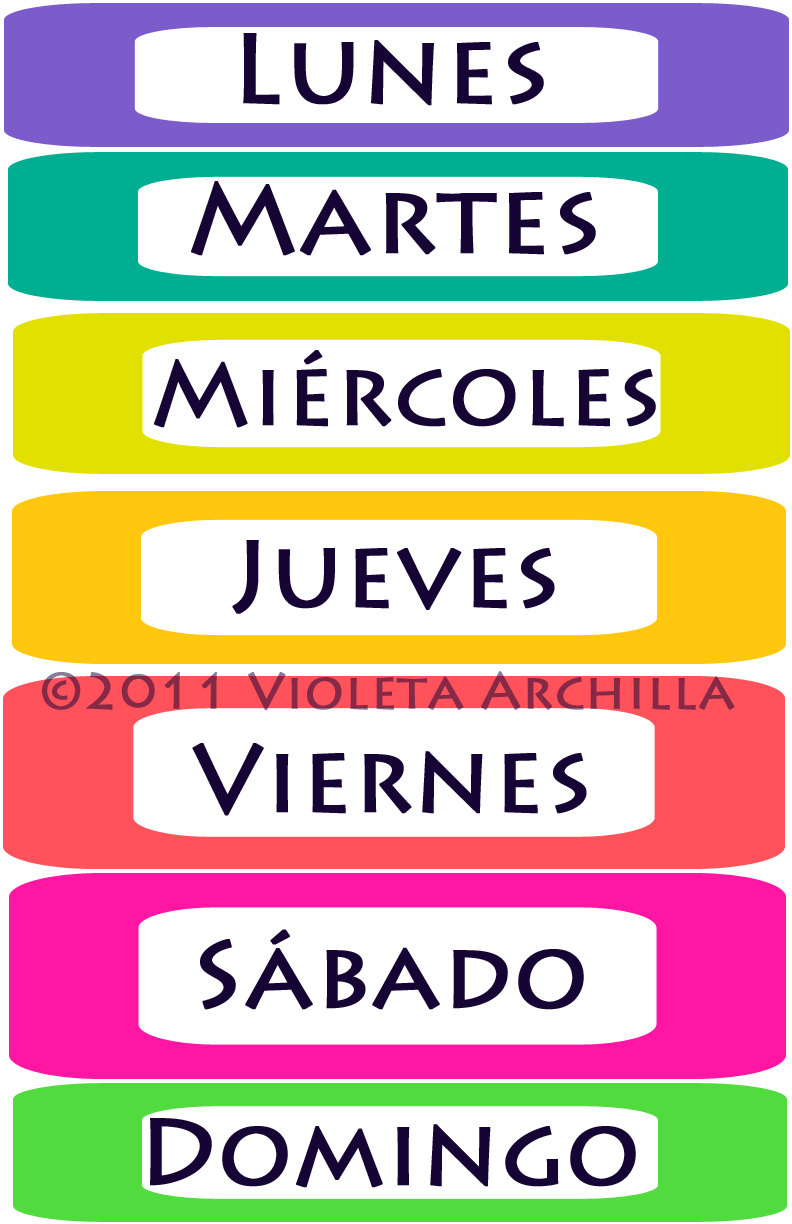 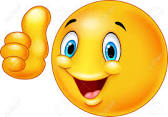